28-29 МАРТА|  2024 ГОДА  |  ТОМСК
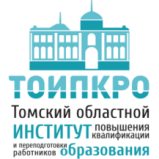 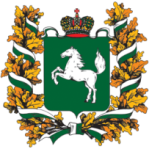 ФЕДЕРАЛЬНАЯ ИННОВАЦИОННАЯ ПЛОЩАДКА
МИНПРОСВЕЩЕНИЯ
РОССИИ
ВСЕРОССИЙСКАЯ КОНФЕРЕНЦИЯ ДЛЯ УПРАВЛЕНЧЕСКИХ КОМАНД
ЭФФЕКТИВНЫЕ УПРАВЛЕНЧЕСКИЕ КОМАНДЫ КАК ФАКТОР ПОВЫШЕНИЯ КАЧЕСТВА ОБРАЗОВАНИЯ
Департамент общего образования Томской области
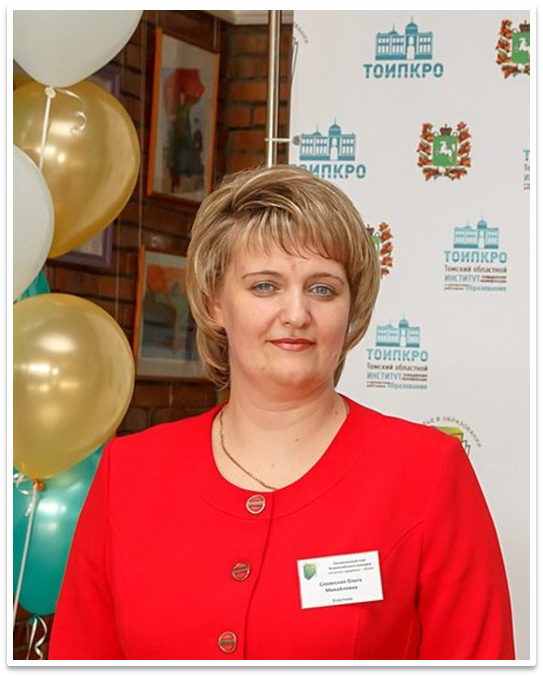 Дистрибутивное обучение в условиях смены педагогического коллектива
Словесная Ольга Михайловна
и.о. директора 
МАОУ «Кожевниковская СОШ №1»
#УЧИСЬСТОИПКРО  #ТОИПКРО  #УЧИБУДУЩЕМУ  #УЧИСЬСТОИПКРО  #ТОИПКРО  #УЧИБУДУЩЕМУ  #УЧИСЬСТОИПКРО  #ТОИПКРО #УЧИБУДУЩЕМУ
ВСЕРОССИЙСКАЯ КОНФЕРЕНЦИЯ ДЛЯ УПРАВЛЕНЧЕСКИХ КОМАНД
ФЕДЕРАЛЬНАЯ ИННОВАЦИОННАЯ ПЛОЩАДКА
МИНПРОСВЕЩЕНИЯ
РОССИИ
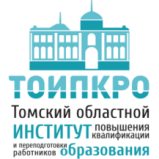 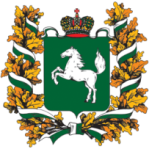 Дистрибутивное обучение в условиях смены педагогического коллектива
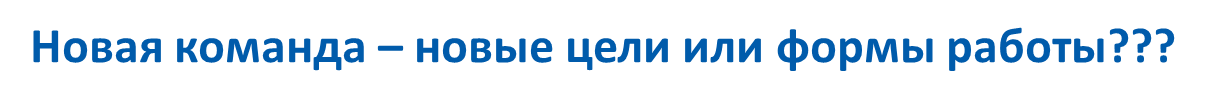 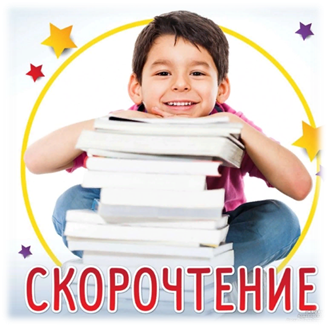 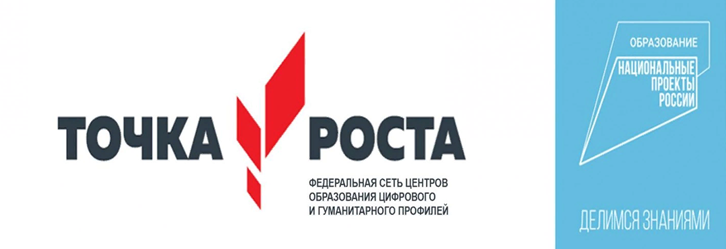 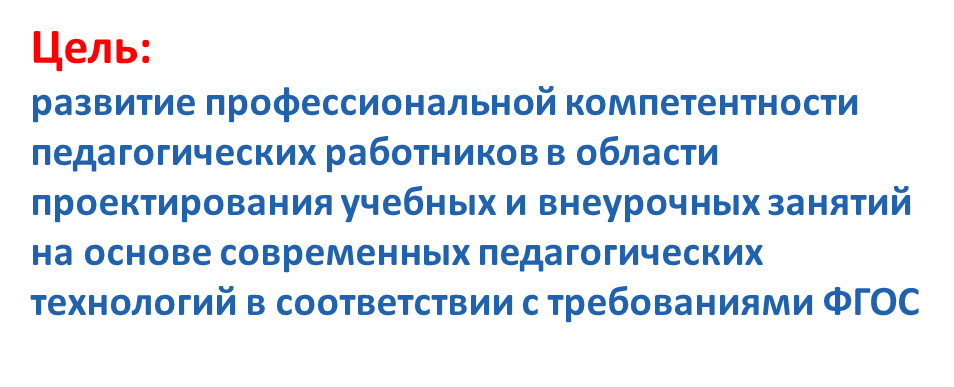 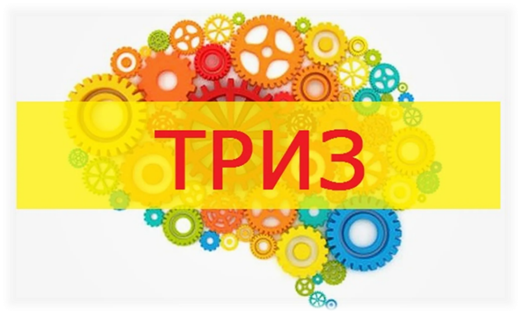 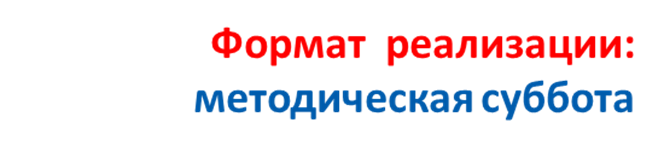 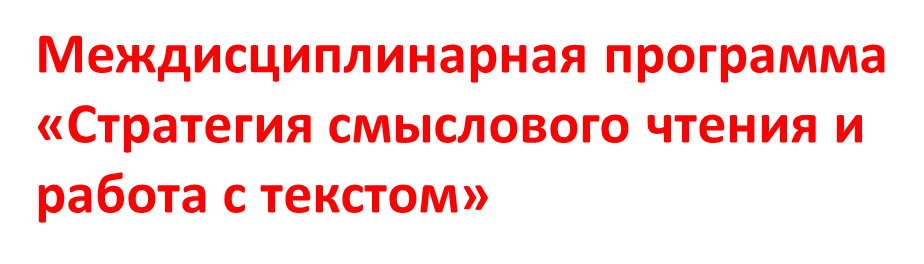 28-29 МАРТА 2024 ГОДА       ТОМСК
СЛАЙД 2
ВСЕРОССИЙСКАЯ КОНФЕРЕНЦИЯ ДЛЯ УПРАВЛЕНЧЕСКИХ КОМАНД
ФЕДЕРАЛЬНАЯ ИННОВАЦИОННАЯ ПЛОЩАДКА
МИНПРОСВЕЩЕНИЯ
РОССИИ
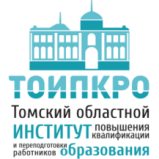 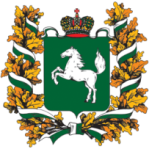 Дистрибутивное обучение в условиях смены педагогического коллектива
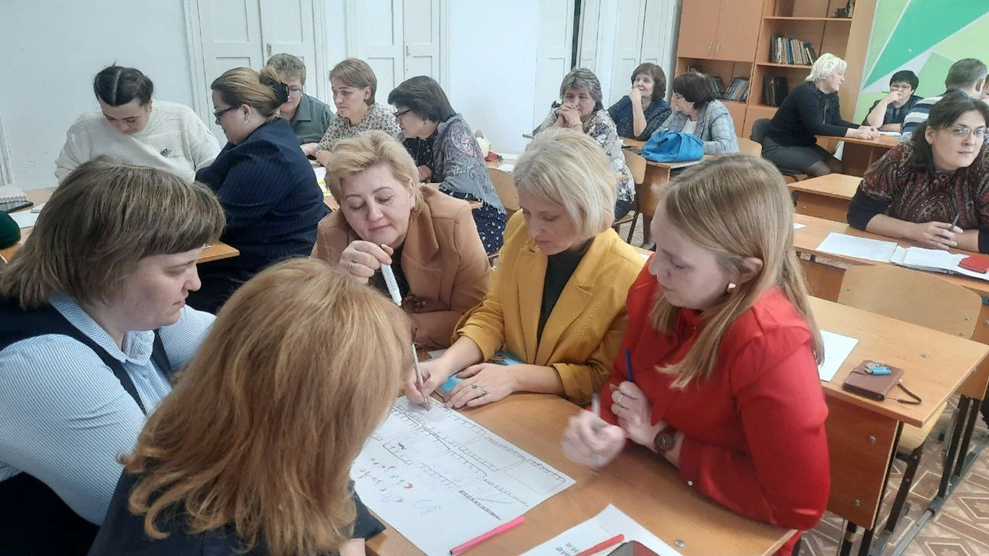 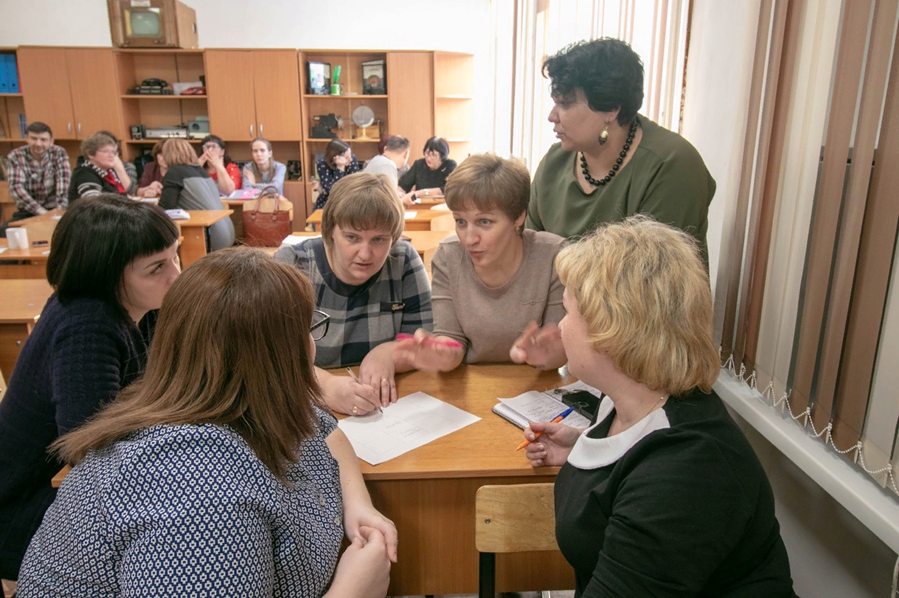 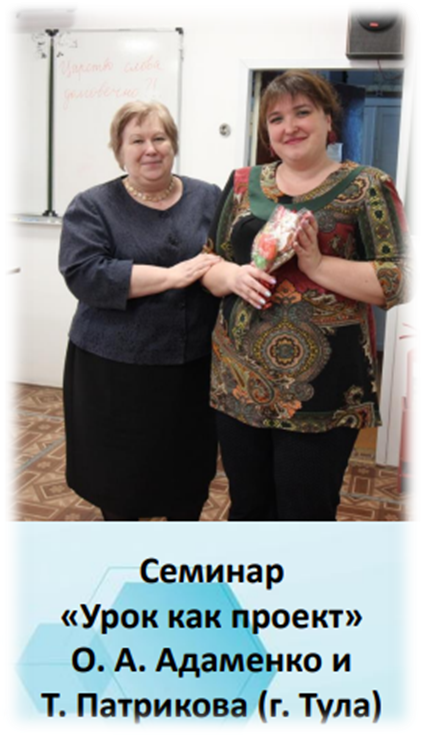 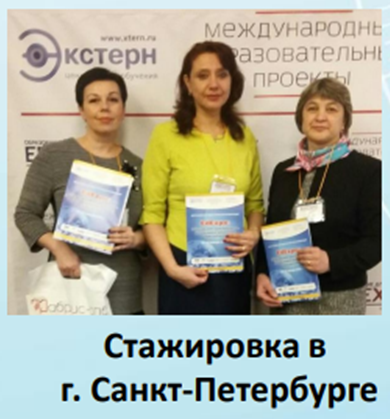 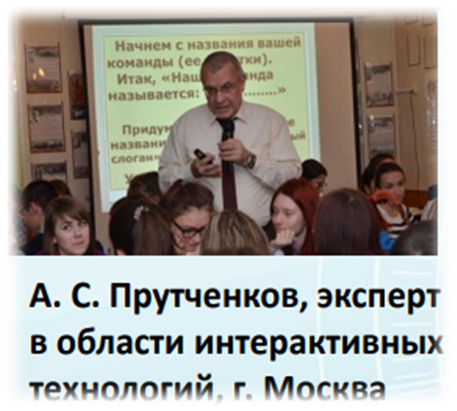 28-29 МАРТА 2024 ГОДА       ТОМСК
СЛАЙД 3
ВСЕРОССИЙСКАЯ КОНФЕРЕНЦИЯ ДЛЯ УПРАВЛЕНЧЕСКИХ КОМАНД
ФЕДЕРАЛЬНАЯ ИННОВАЦИОННАЯ ПЛОЩАДКА
МИНПРОСВЕЩЕНИЯ
РОССИИ
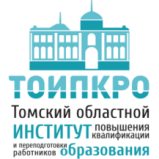 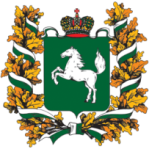 Дистрибутивное обучение в условиях смены педагогического коллектива
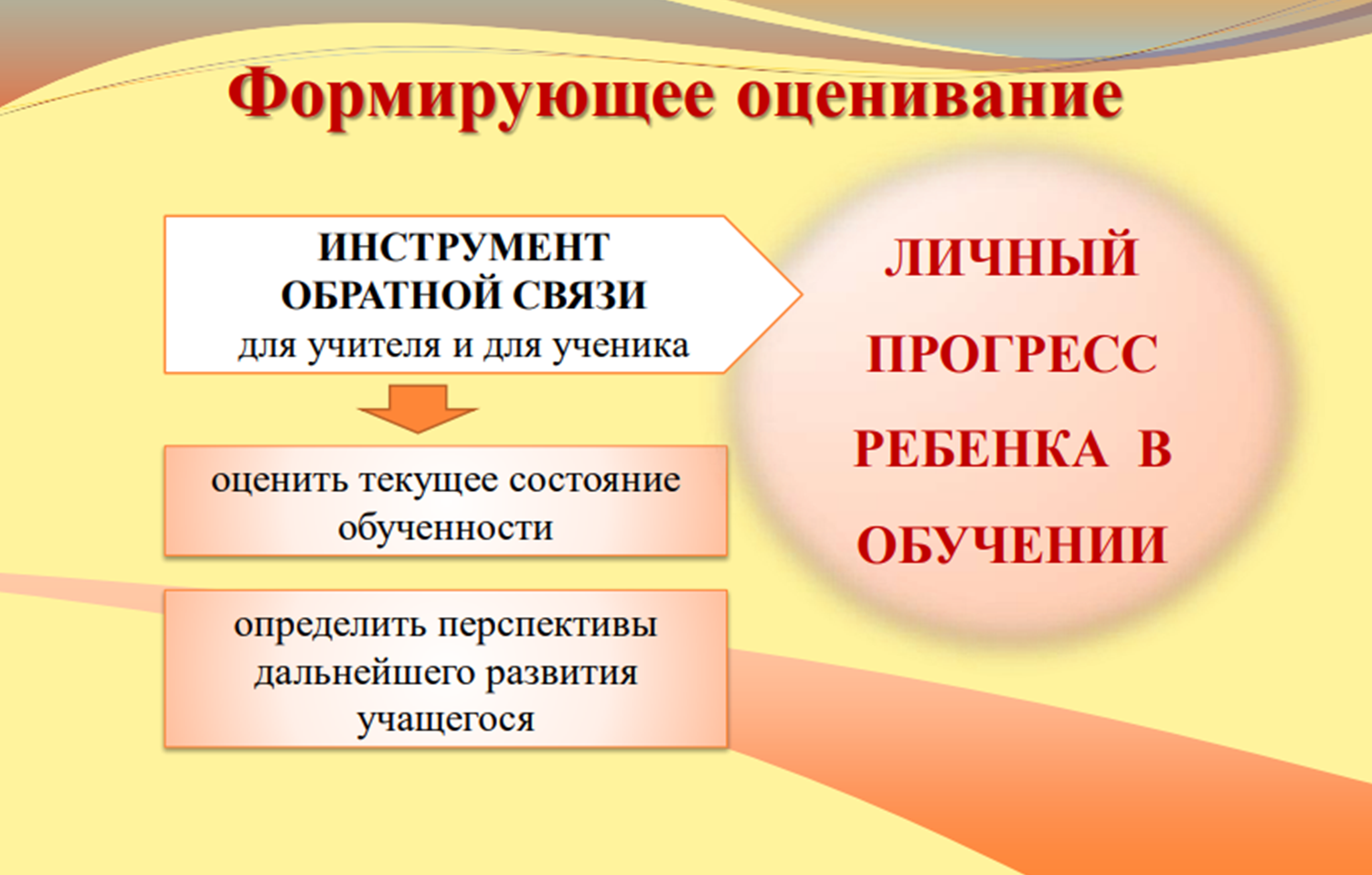 28-29 МАРТА 2024 ГОДА       ТОМСК
СЛАЙД 4
ВСЕРОССИЙСКАЯ КОНФЕРЕНЦИЯ ДЛЯ УПРАВЛЕНЧЕСКИХ КОМАНД
ФЕДЕРАЛЬНАЯ ИННОВАЦИОННАЯ ПЛОЩАДКА
МИНПРОСВЕЩЕНИЯ
РОССИИ
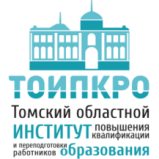 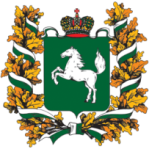 Дистрибутивное обучение в условиях смены педагогического коллектива
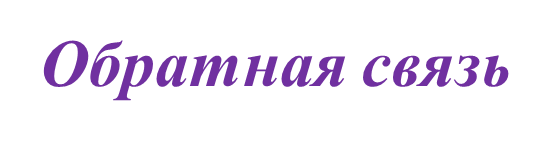 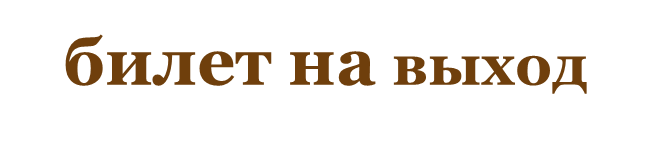 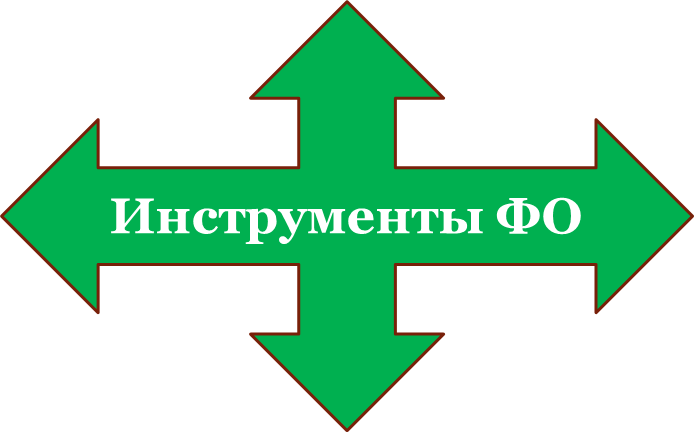 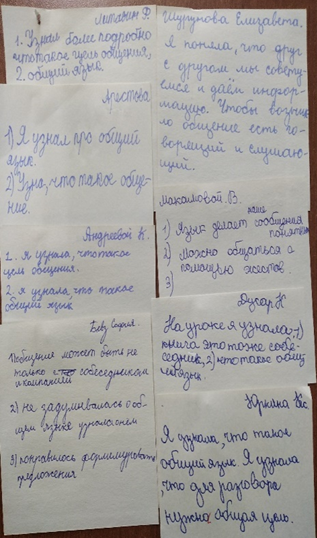 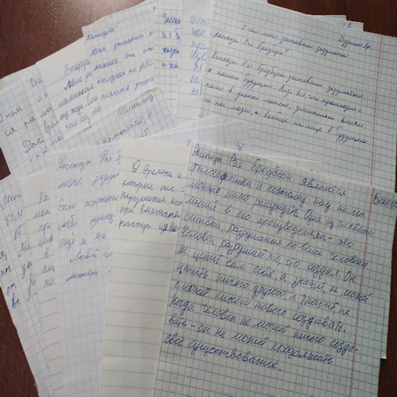 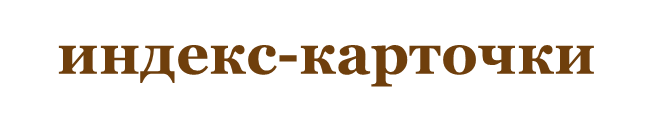 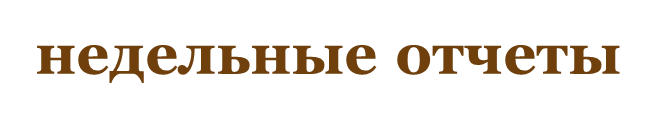 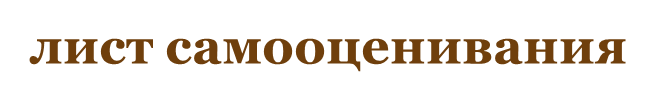 28-29 МАРТА 2024 ГОДА       ТОМСК
СЛАЙД 5
ВСЕРОССИЙСКАЯ КОНФЕРЕНЦИЯ ДЛЯ УПРАВЛЕНЧЕСКИХ КОМАНД
ФЕДЕРАЛЬНАЯ ИННОВАЦИОННАЯ ПЛОЩАДКА
МИНПРОСВЕЩЕНИЯ
РОССИИ
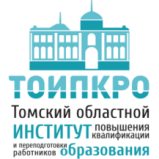 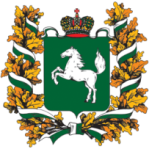 Дистрибутивное обучение в условиях смены педагогического коллектива
«Интерес – мотив – качество»
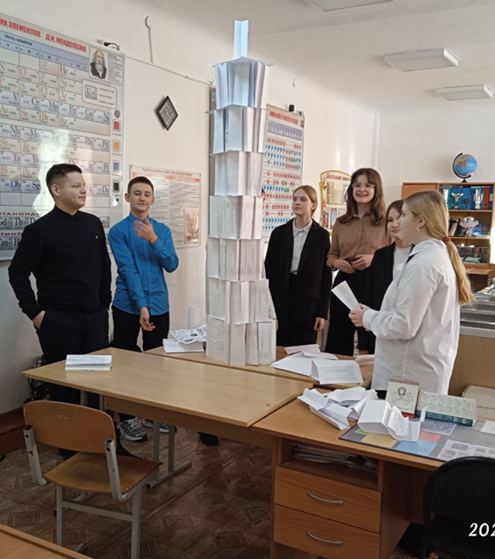 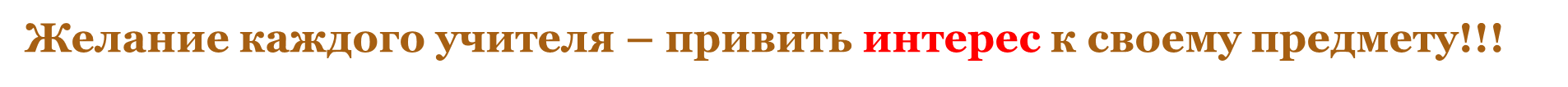 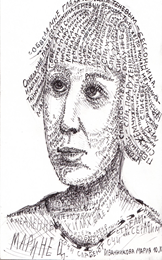 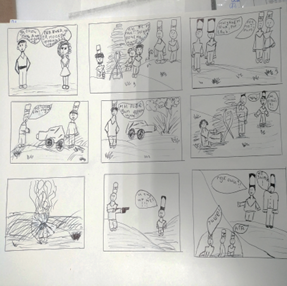 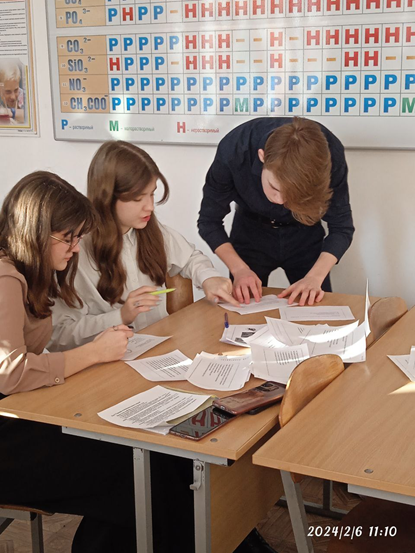 28-29 МАРТА 2024 ГОДА       ТОМСК
СЛАЙД 6
ВСЕРОССИЙСКАЯ КОНФЕРЕНЦИЯ ДЛЯ УПРАВЛЕНЧЕСКИХ КОМАНД
ФЕДЕРАЛЬНАЯ ИННОВАЦИОННАЯ ПЛОЩАДКА
МИНПРОСВЕЩЕНИЯ
РОССИИ
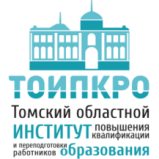 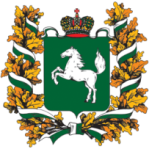 Дистрибутивное обучение в условиях смены педагогического коллектива
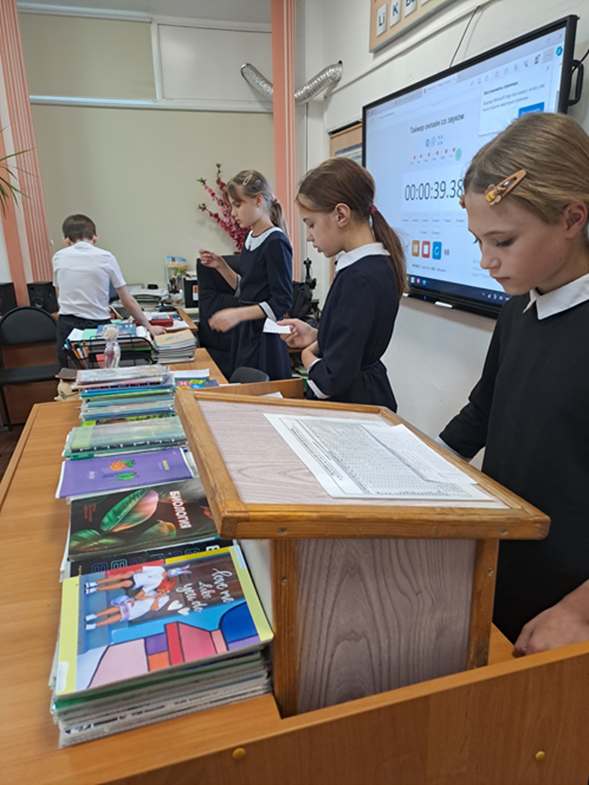 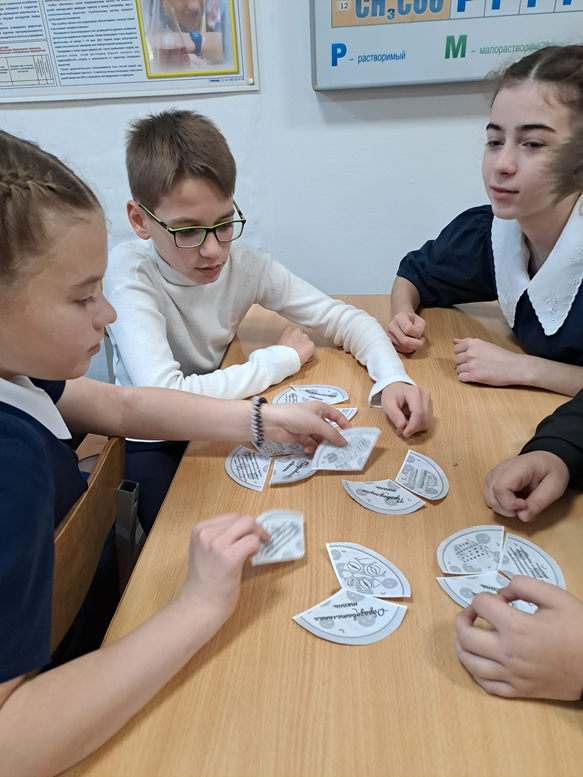 Купите билет на (свой) урок?
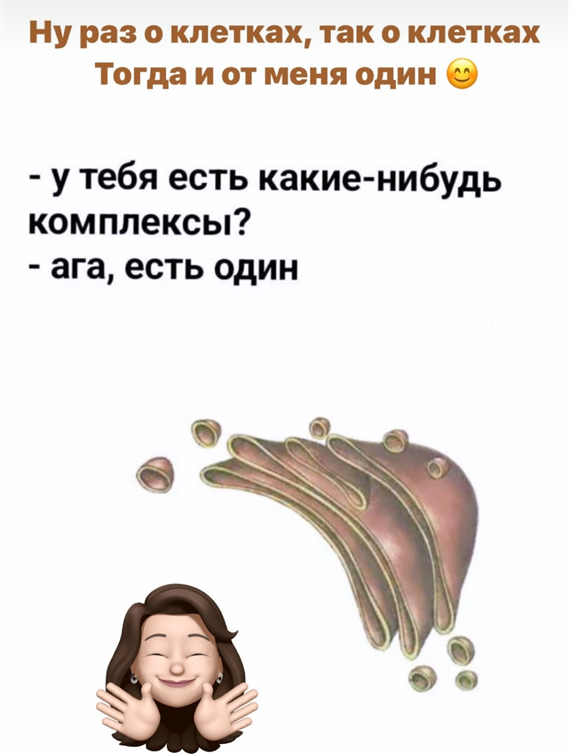 28-29 МАРТА 2024 ГОДА       ТОМСК
СЛАЙД 7
ВСЕРОССИЙСКАЯ КОНФЕРЕНЦИЯ ДЛЯ УПРАВЛЕНЧЕСКИХ КОМАНД
ФЕДЕРАЛЬНАЯ ИННОВАЦИОННАЯ ПЛОЩАДКА
МИНПРОСВЕЩЕНИЯ
РОССИИ
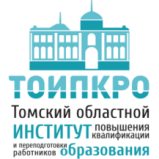 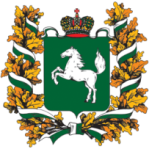 Дистрибутивное обучение в условиях смены педагогического коллектива
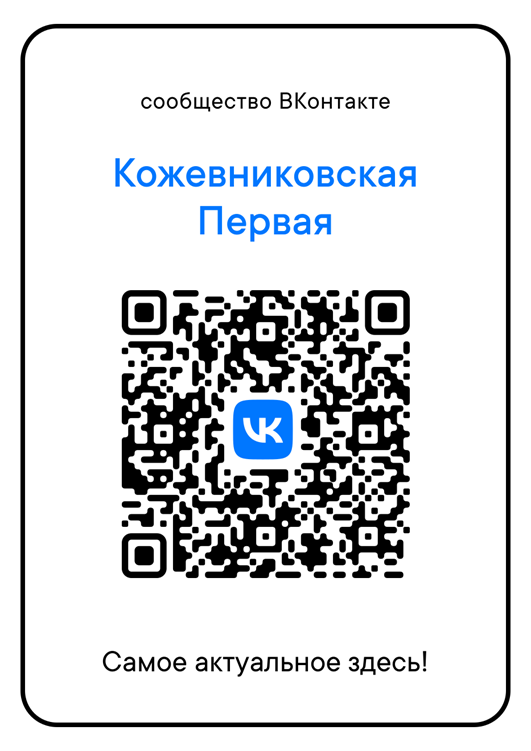 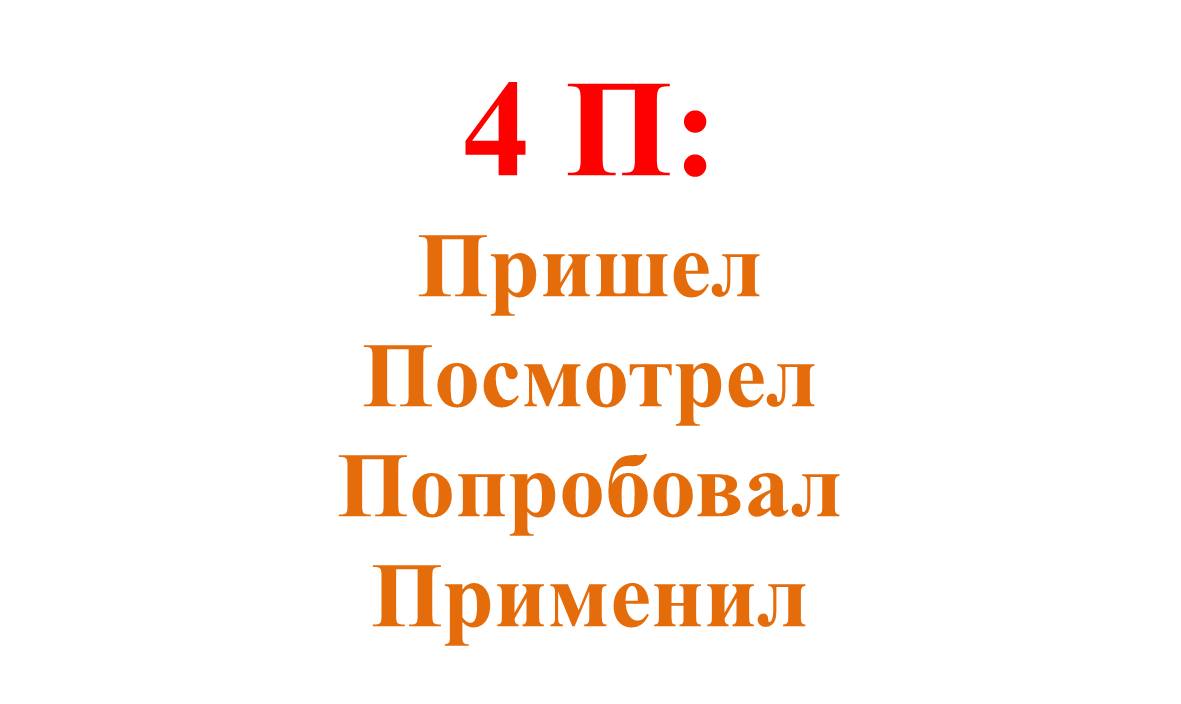 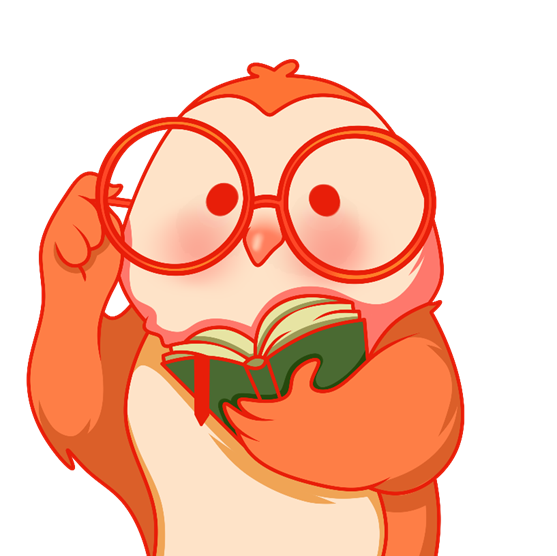 8
28-29 МАРТА 2024 ГОДА       ТОМСК
СЛАЙД 8